Прямоугольный параллелепипед
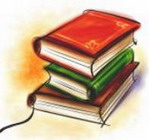 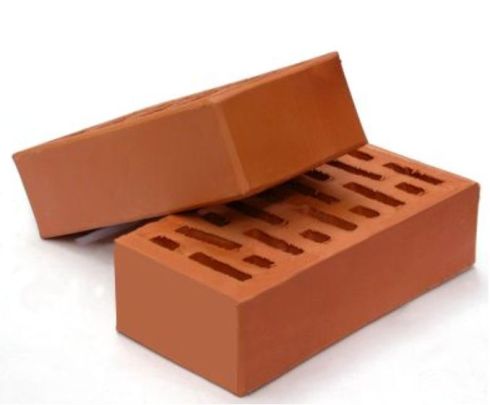 ребро
6 граней
12 ребер 
8 вершин
вершина
грань
грань
грань
высота
ширина
длина
Длина = ширина = высота
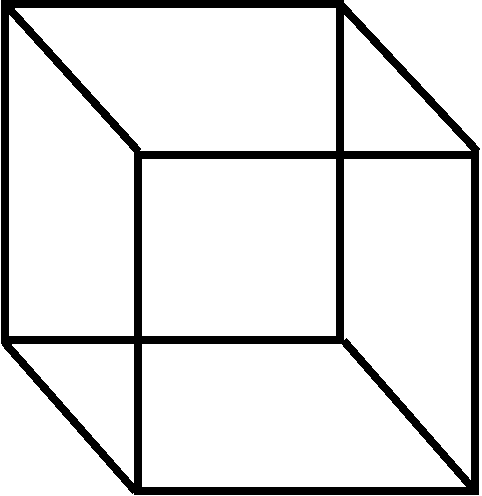 К У Б
№ 790 устно
№ 791 устно
Физкультминутка
№ 792 по образцу
№ 793
Домашнее задание
§ 4 п 20 
№ 811
№ 813
№ 815
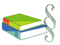 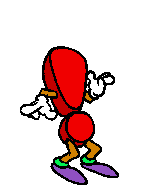 Спасибо за урок!